Behind the Curtain: The Creation of Wealth
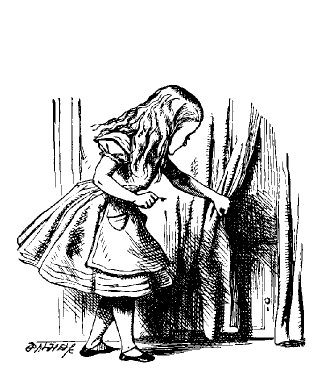 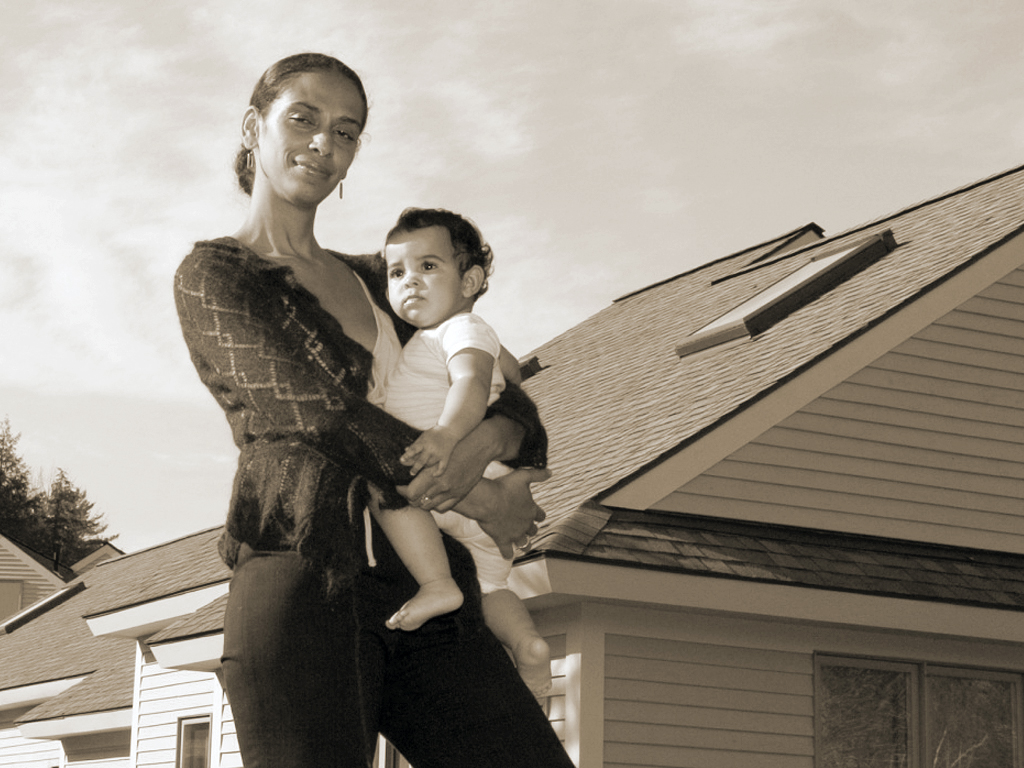 Wealth of Single Women
Source: SIPP 2011, Khai Zaw
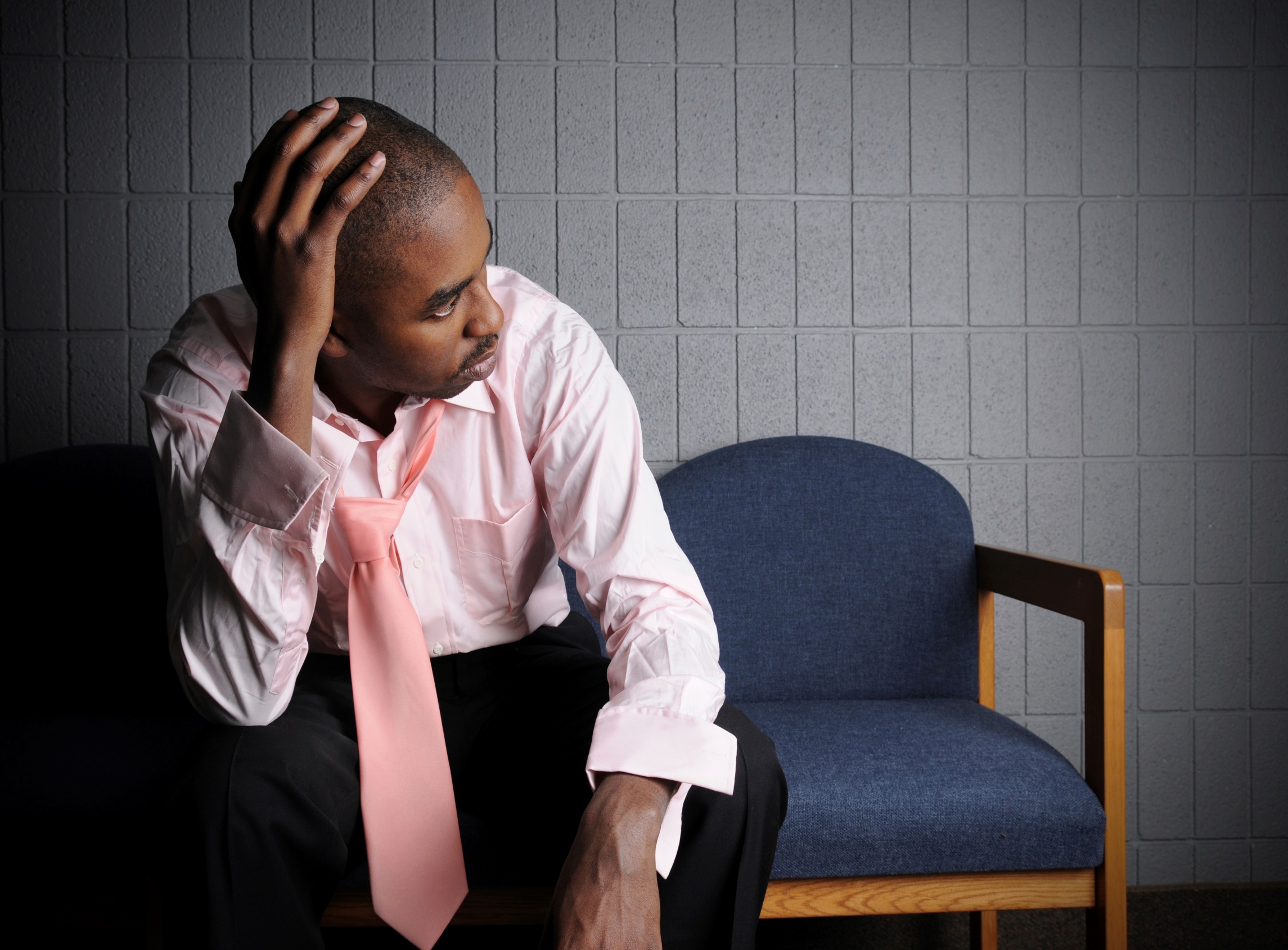 Umbrellas Don’t Make it Rain: Why Studying and Working Hard Isn’t Enough for Black Americans
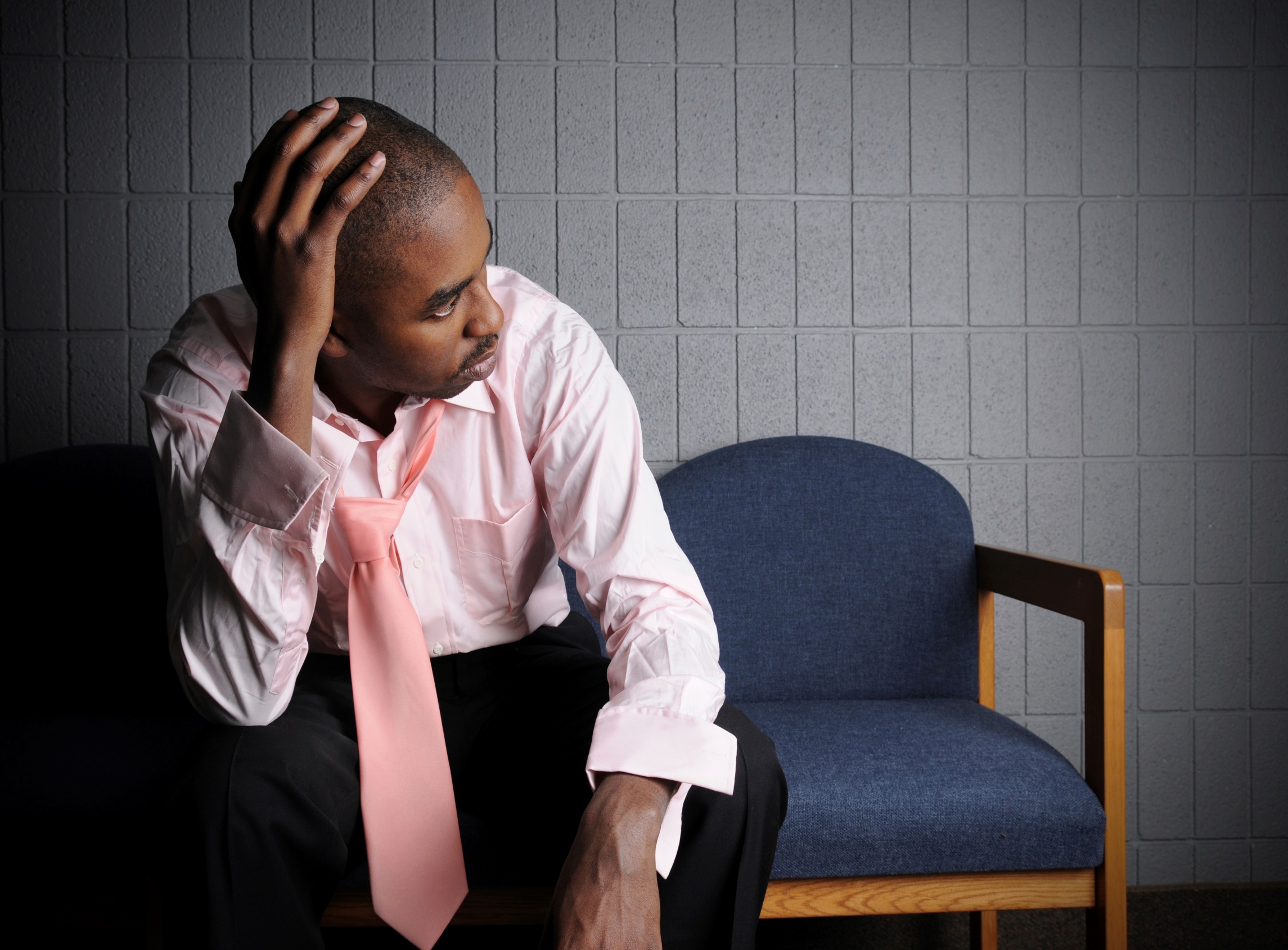 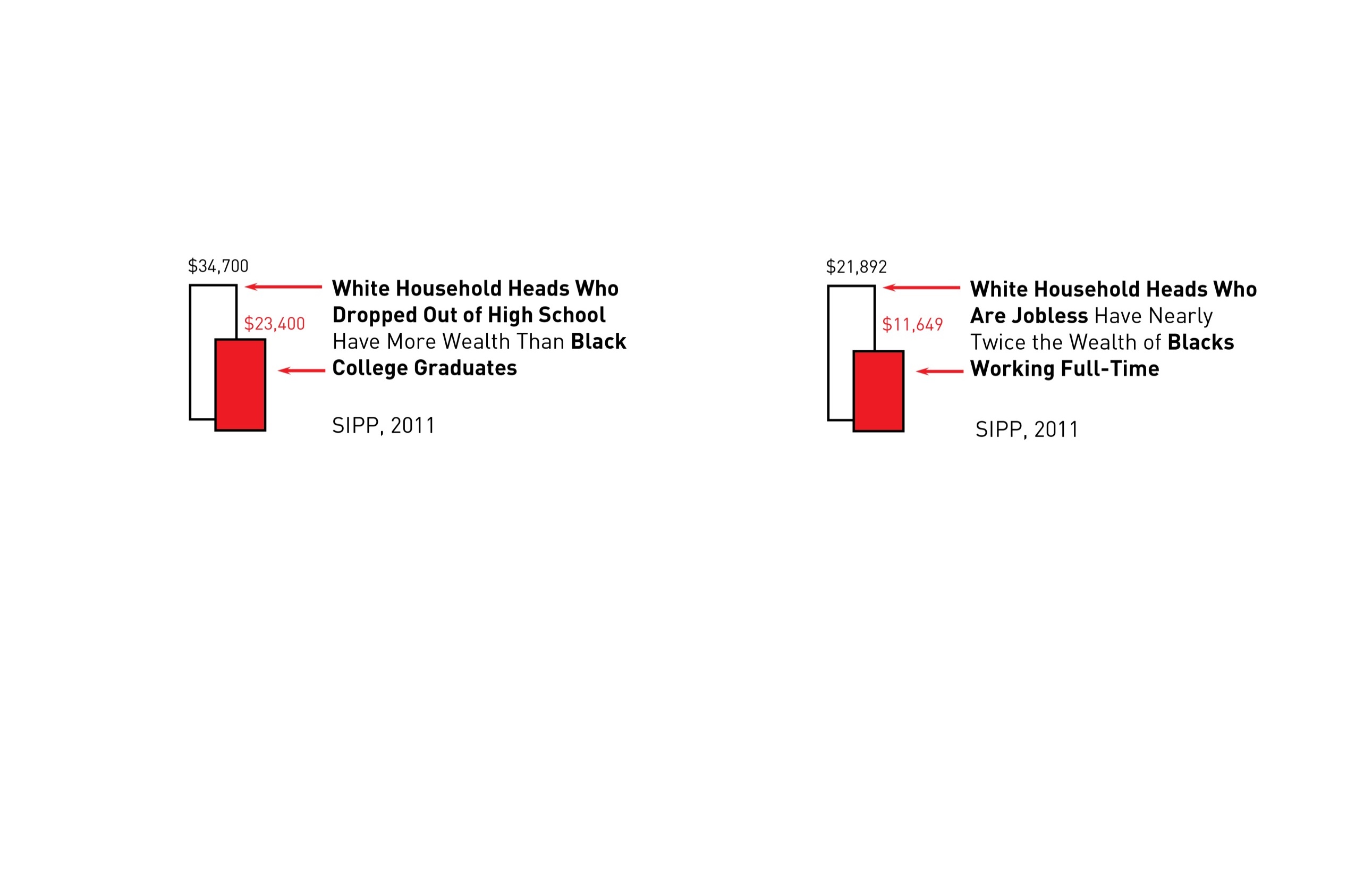 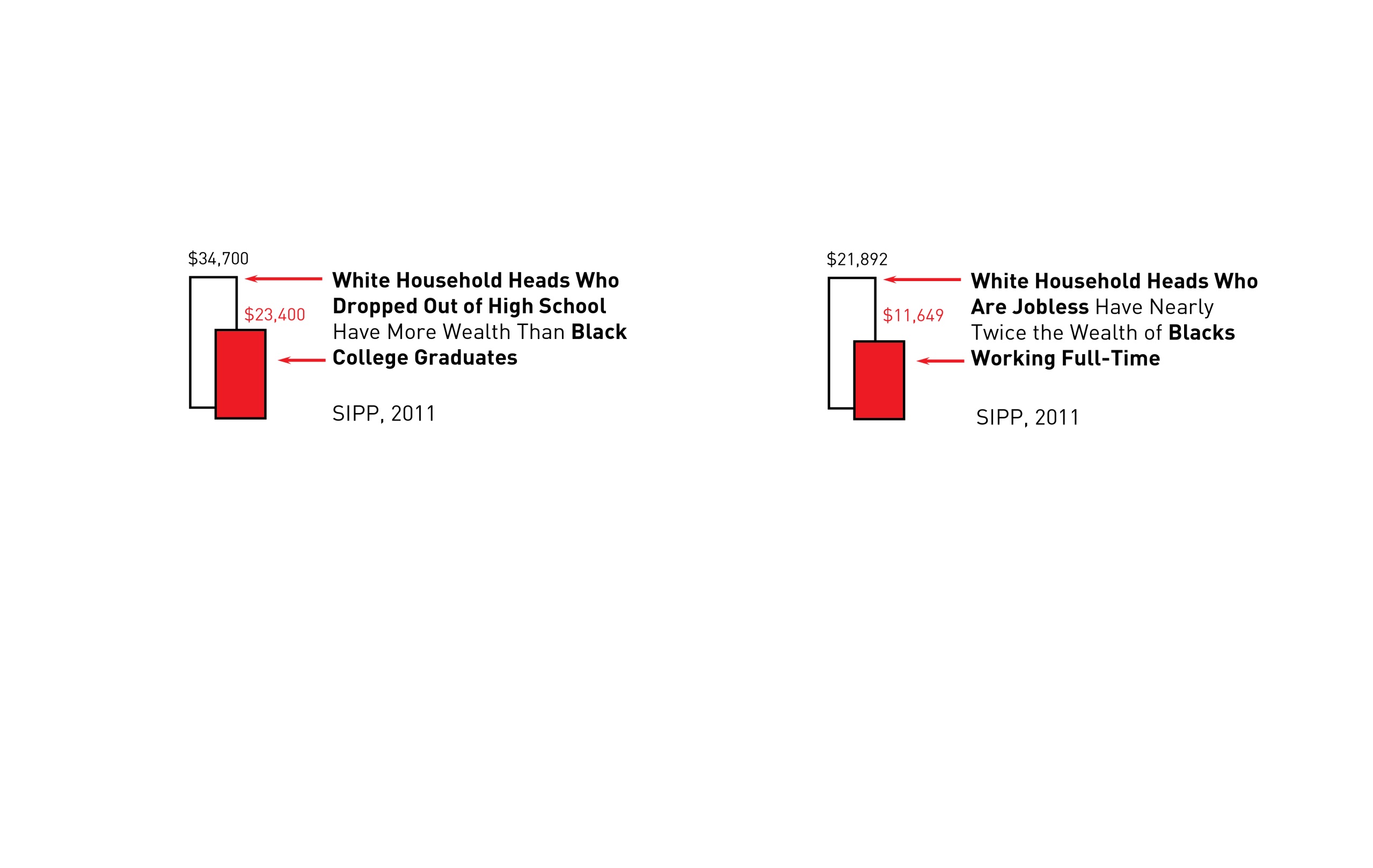 Source: Umbrella Don’t Make it Rain: Why Studying and Working Hard Isn’t Enough for Black Americans
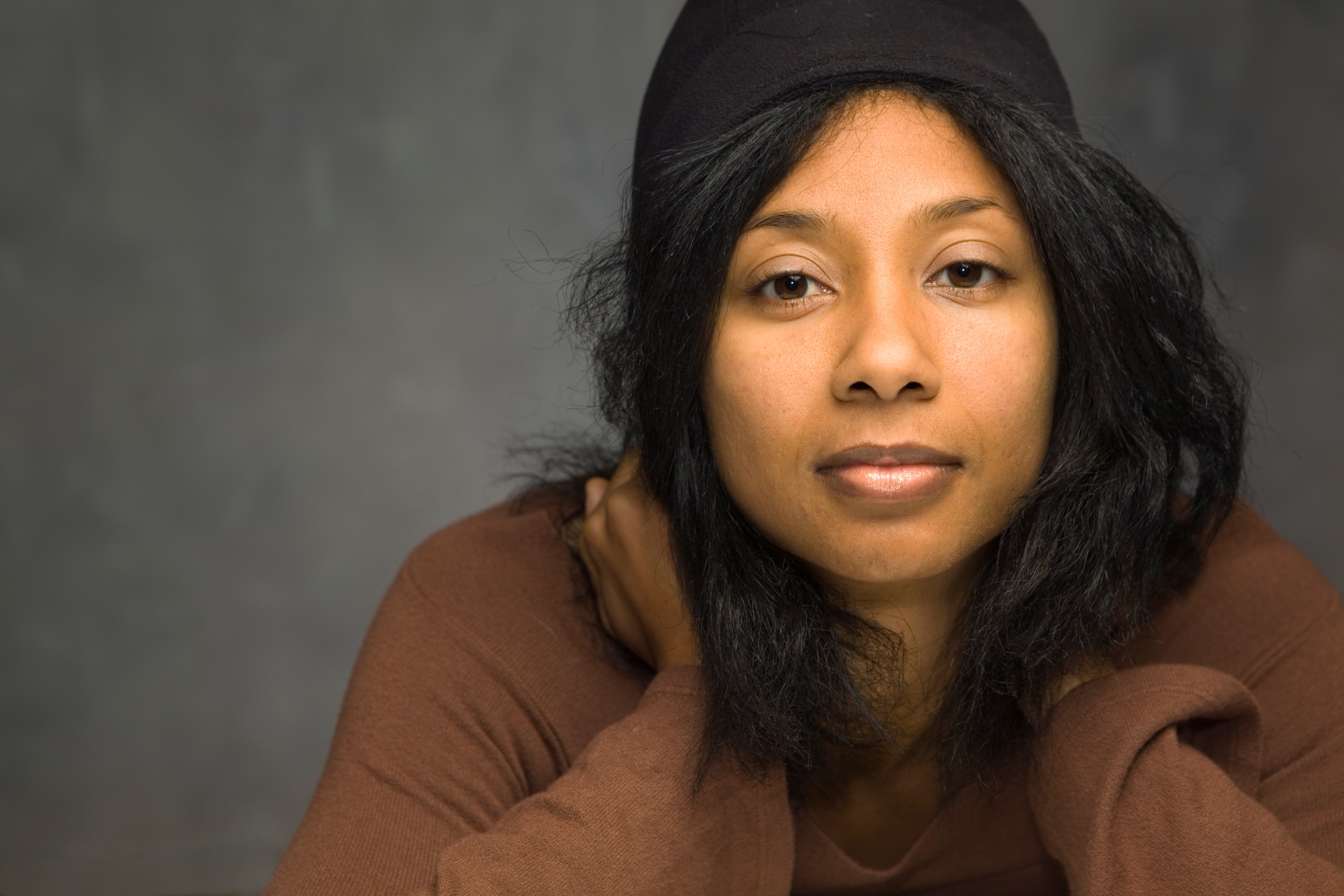 Bootstraps Are for Black Kids:
Race, Wealth, and the Impact of Intergenerational Transfers on Adult Outcomes
black parents more likely to use limited resources to invest in their children’s education.
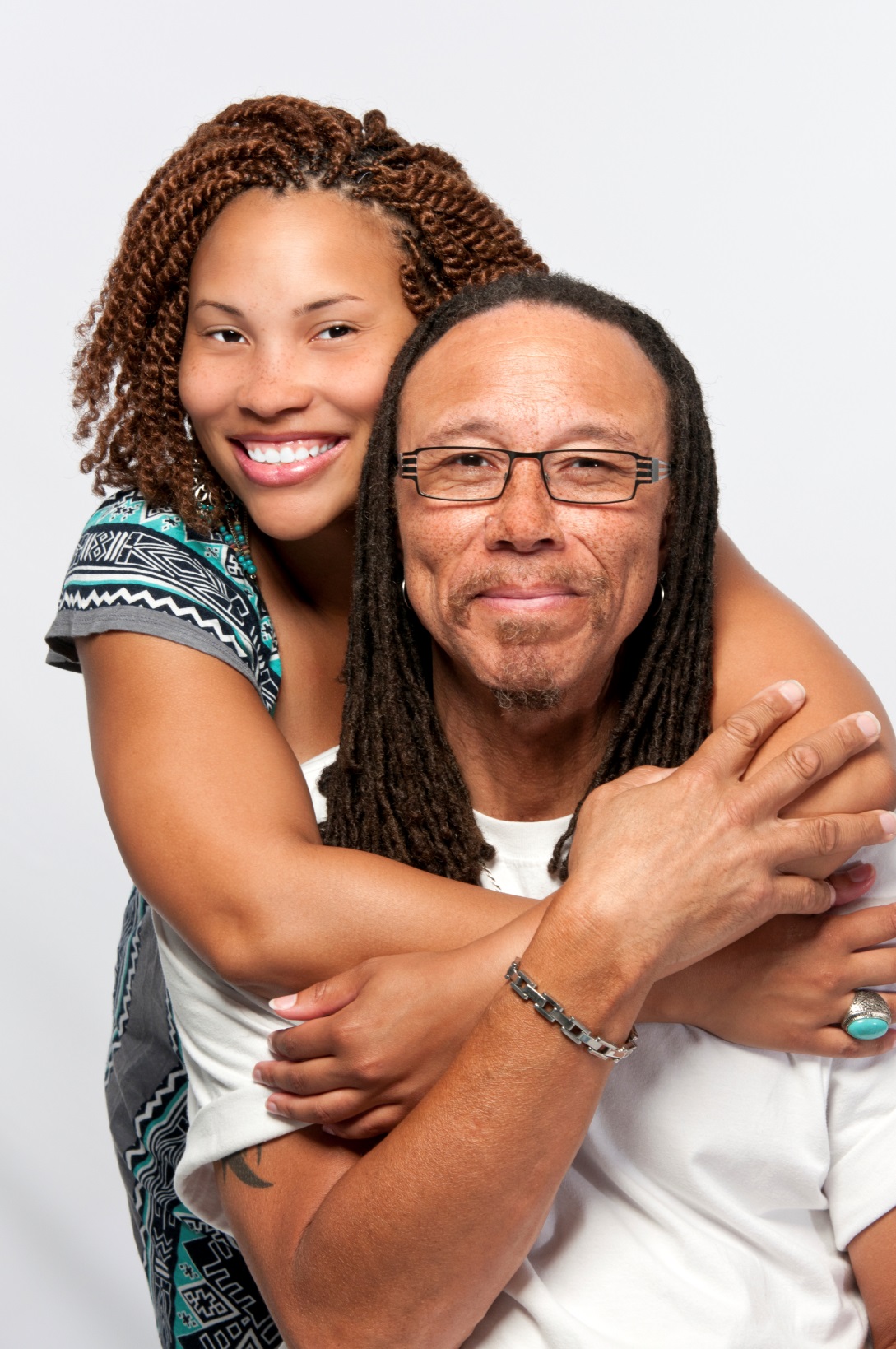 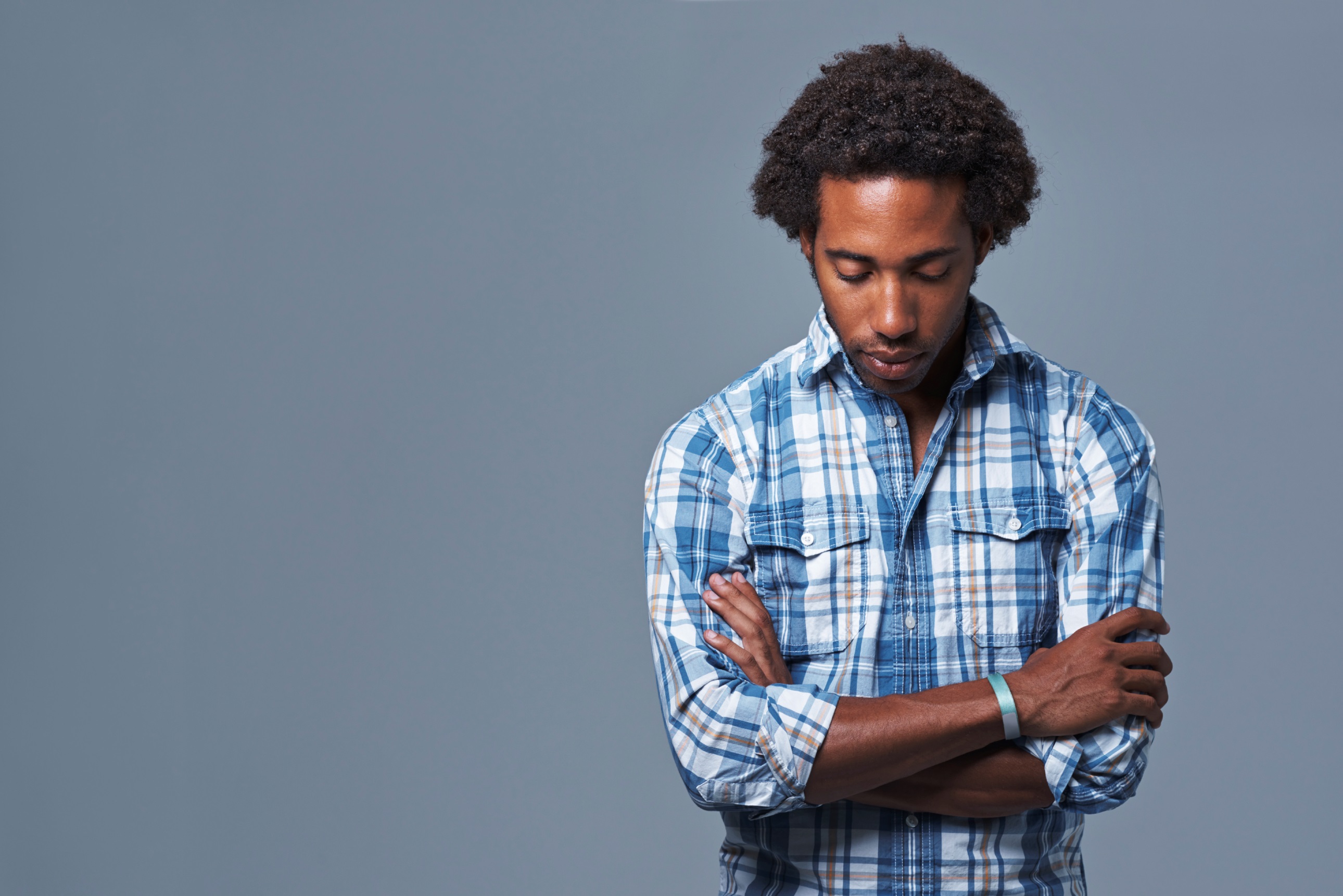 Received financial support from parents to pay for college
$58,583
INCOME
$17,300
WEALTH
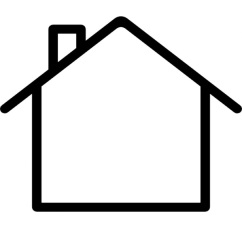 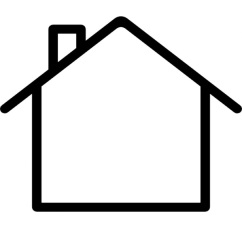 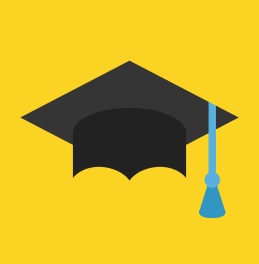 66%
COLLEGE DEGREE
62%
35%
HOMEOWNERSHIP
Received NO Financial support from parents to pay for college
$40,336
INCOME
$3,000
WEALTH
COLLEGE DEGREE
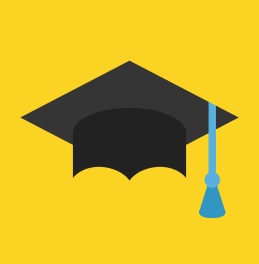 11%
HOMEOWNERSHIP